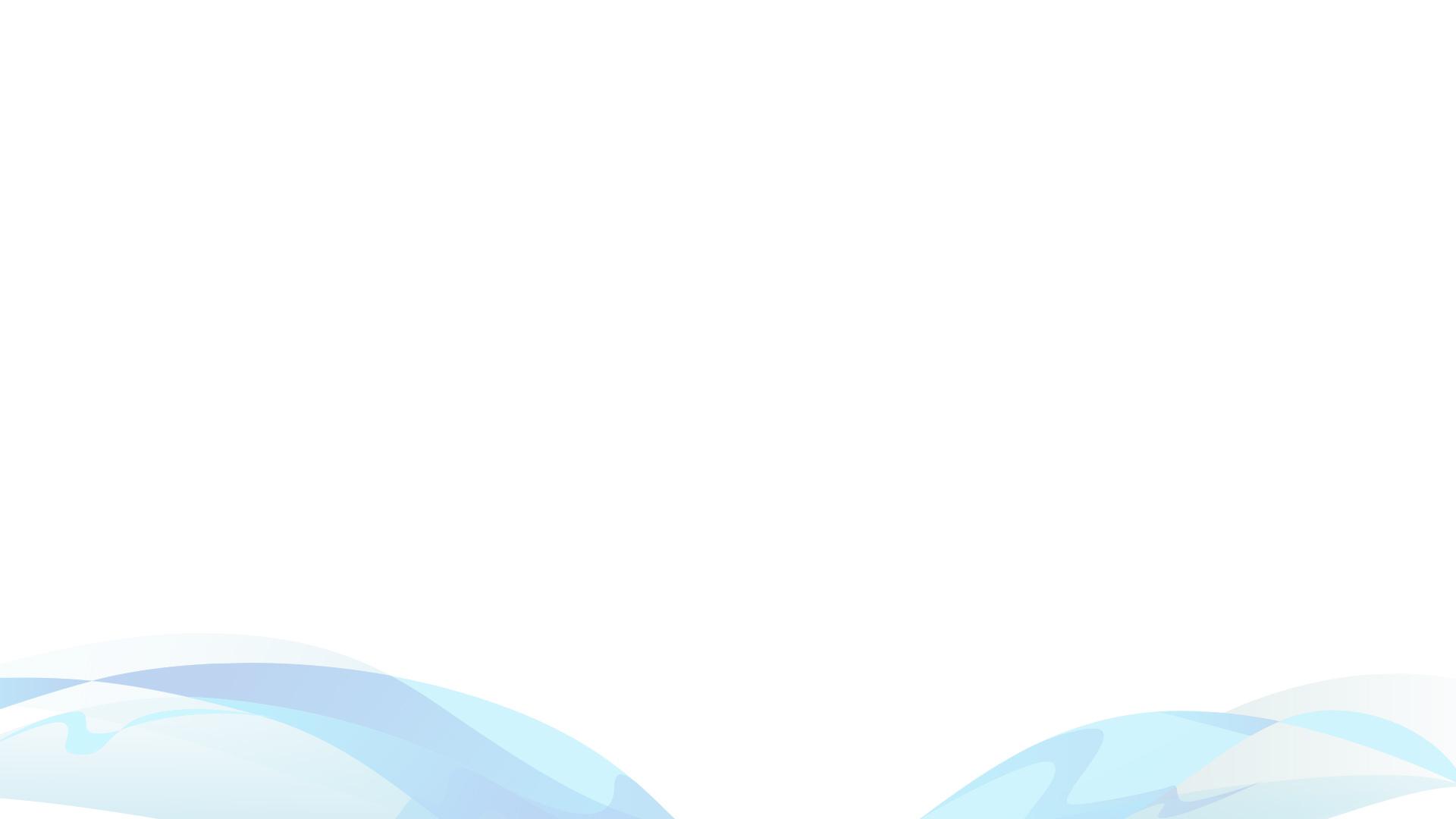 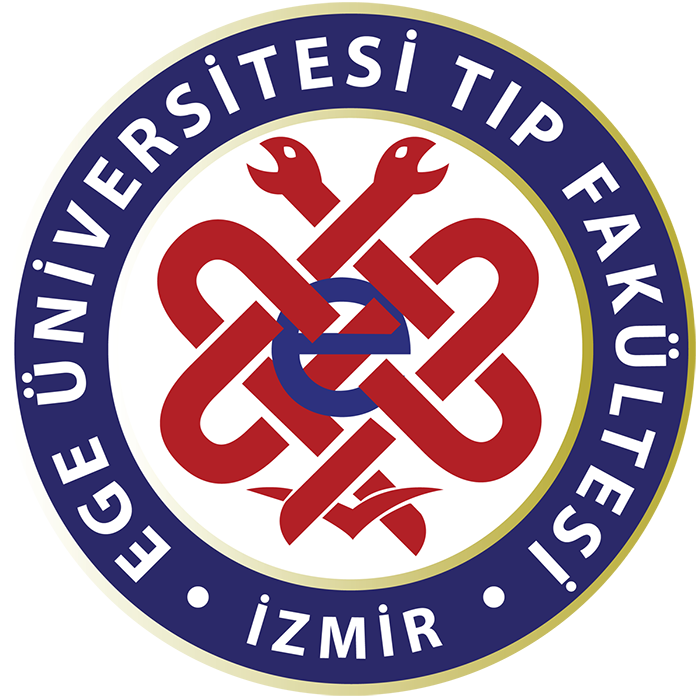 Uyum Haftası (26-30 Eylül 2022)
EGE ÜNİVERSİTESİ
Tıp Fakültesi